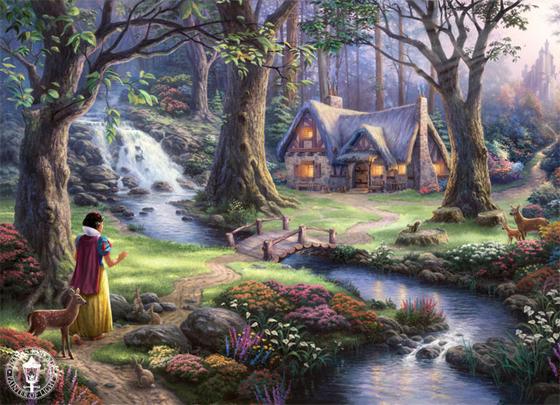 FAIRY TALES
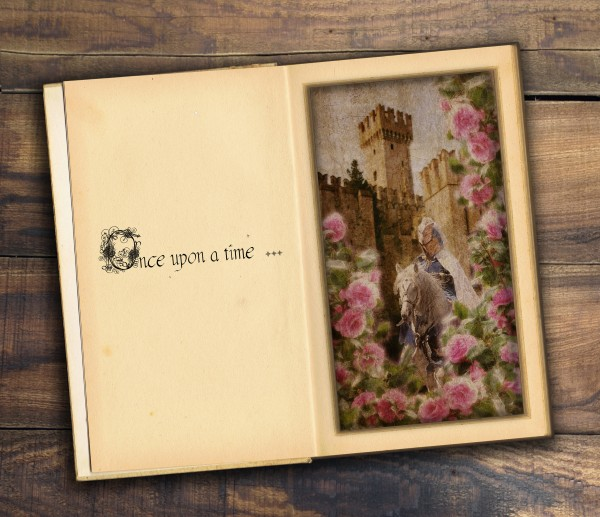 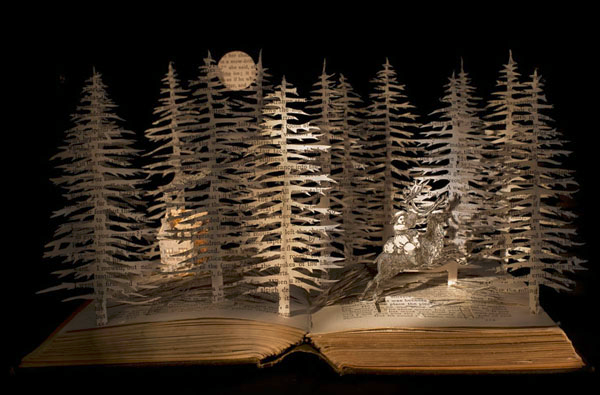 Did You Know ?(in the real version of…)
Snow White: Snow White asks the dwarves to make iron shoes so that the evil stepmother can dance till she dies.Little Red Riding Hood:The Wolf eats her.Beauty and the Beast:Belle turns into a beast.Hansel & Gretel:The children are thrown into the forest by their parents because it is too expensive to raise them.
FAIRYTALE 101
WWW.KAHOOT.IT 
GAMEPIN: 334048
Open your laptops and write this URL:
What is a Fairytale?
Fairytale (conte de fées): a story about magical and imaginary beings   that contains an important message.
 Most fairy tales have these common elements:
Elements
Common Fairytale Plot Structure
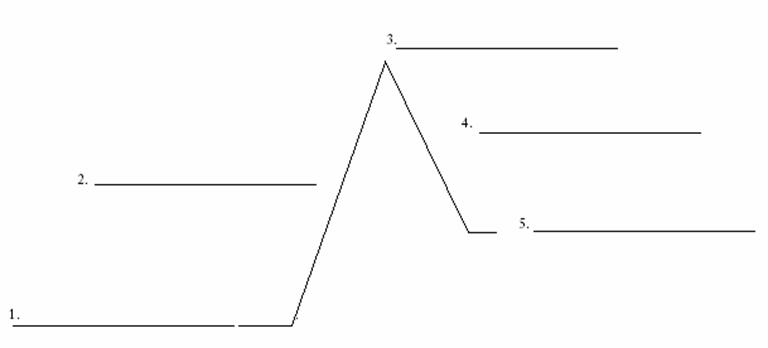 Climax: Big event takes place between good & evil.
Rising Action: Meet new characters (some are magical)Face obstacles
Falling Action:Everything goes back to normal.
Resolution: Character is happy, has new friends and lives a good life.
Exposition: History of main characterCharacter is sad about their   present lifeCharacter has lost a parent
Turning Point: Problem is presented                          Something magical happens
Fairy Tales
Little Red Riding Hood
Beauty and the Beast
Cinderella
Little Mermaid
Goldilocks and the Three Bears
Sleeping Beauty
The Three Little PigsJack and the BeanstalkSnow White and the Seven DwarfsAladdin
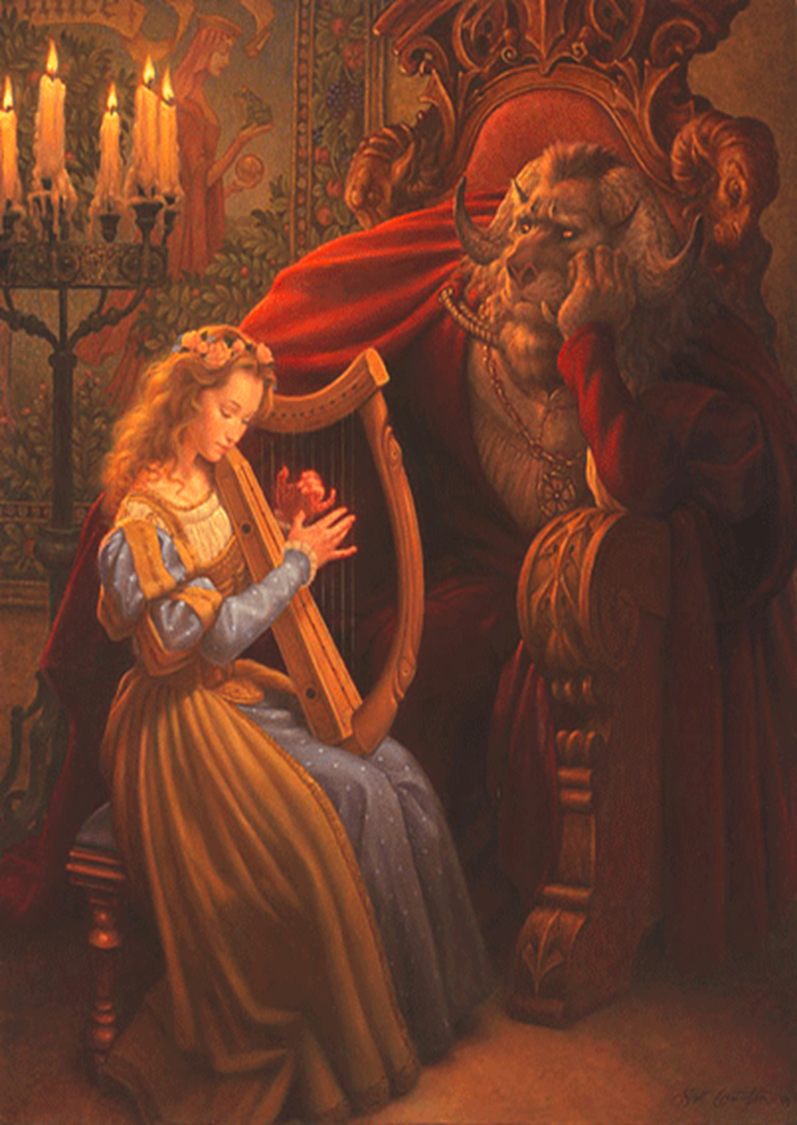 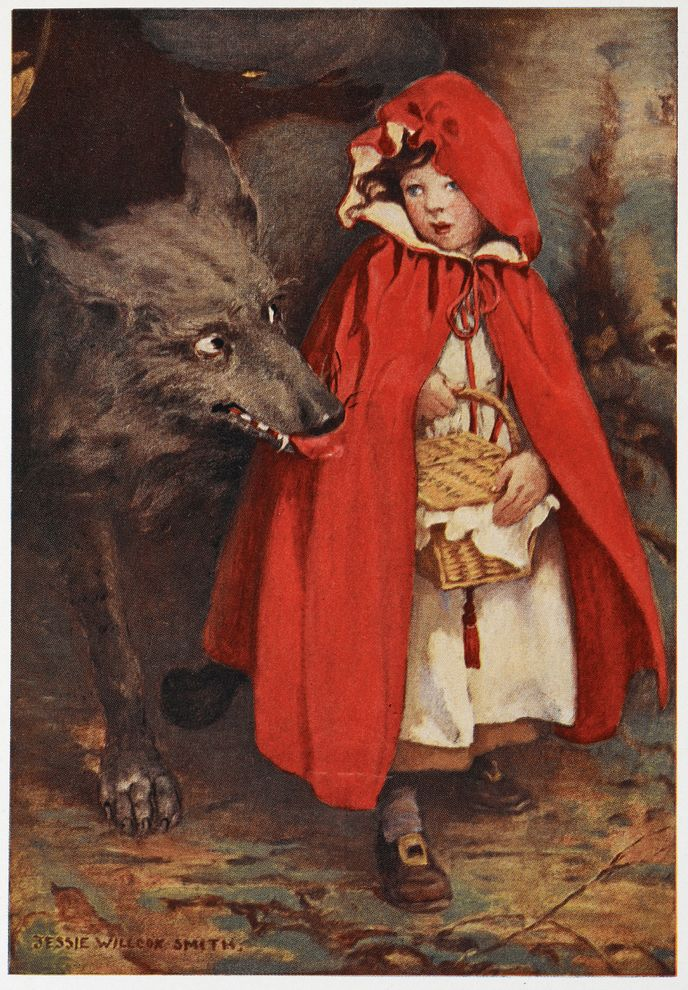 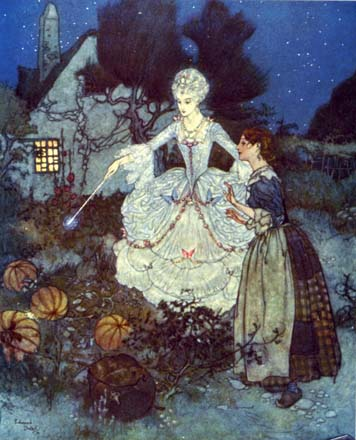 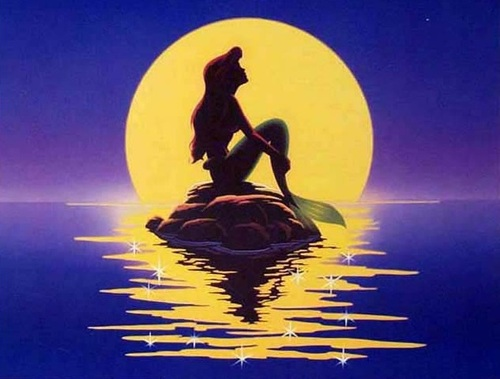 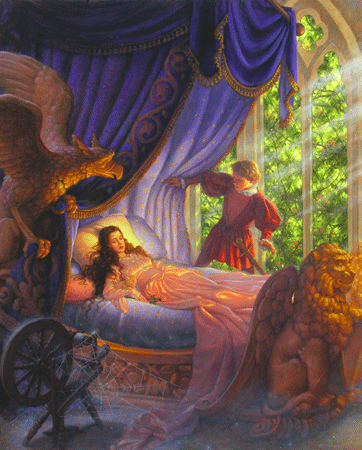 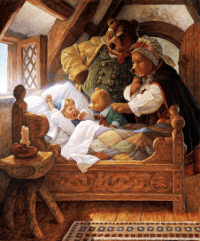 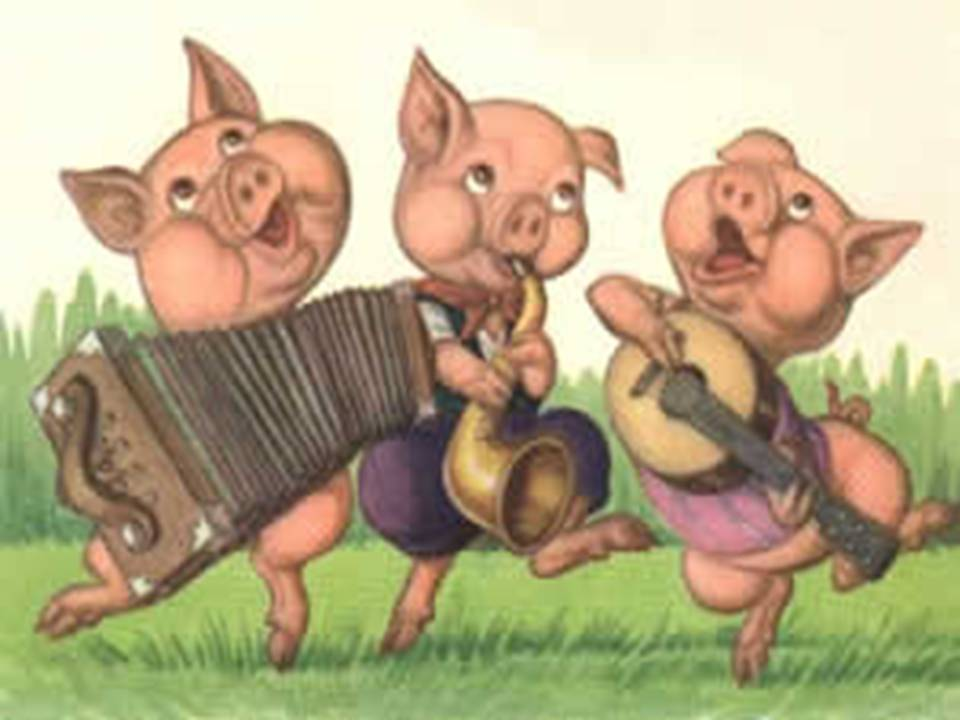 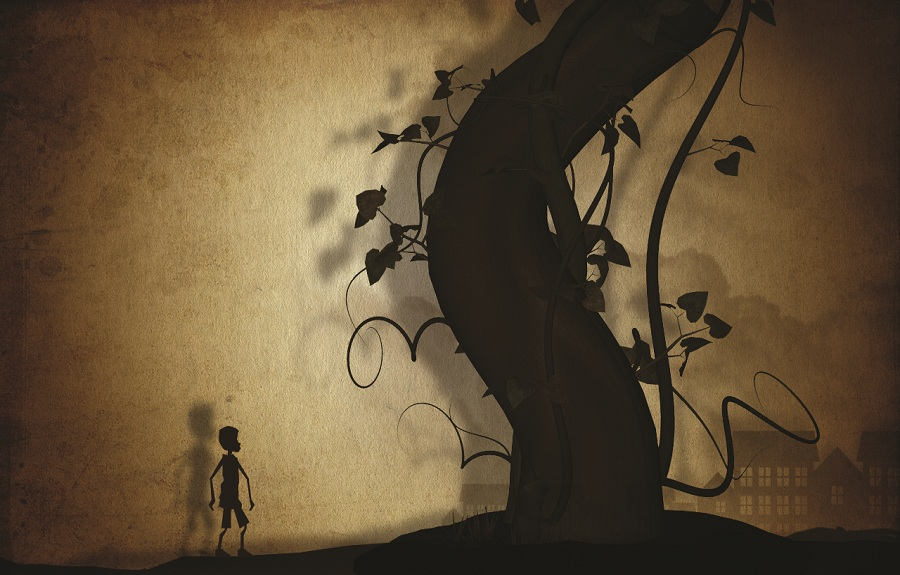 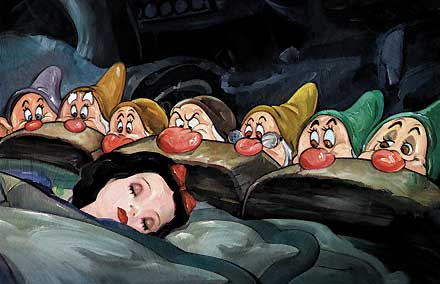 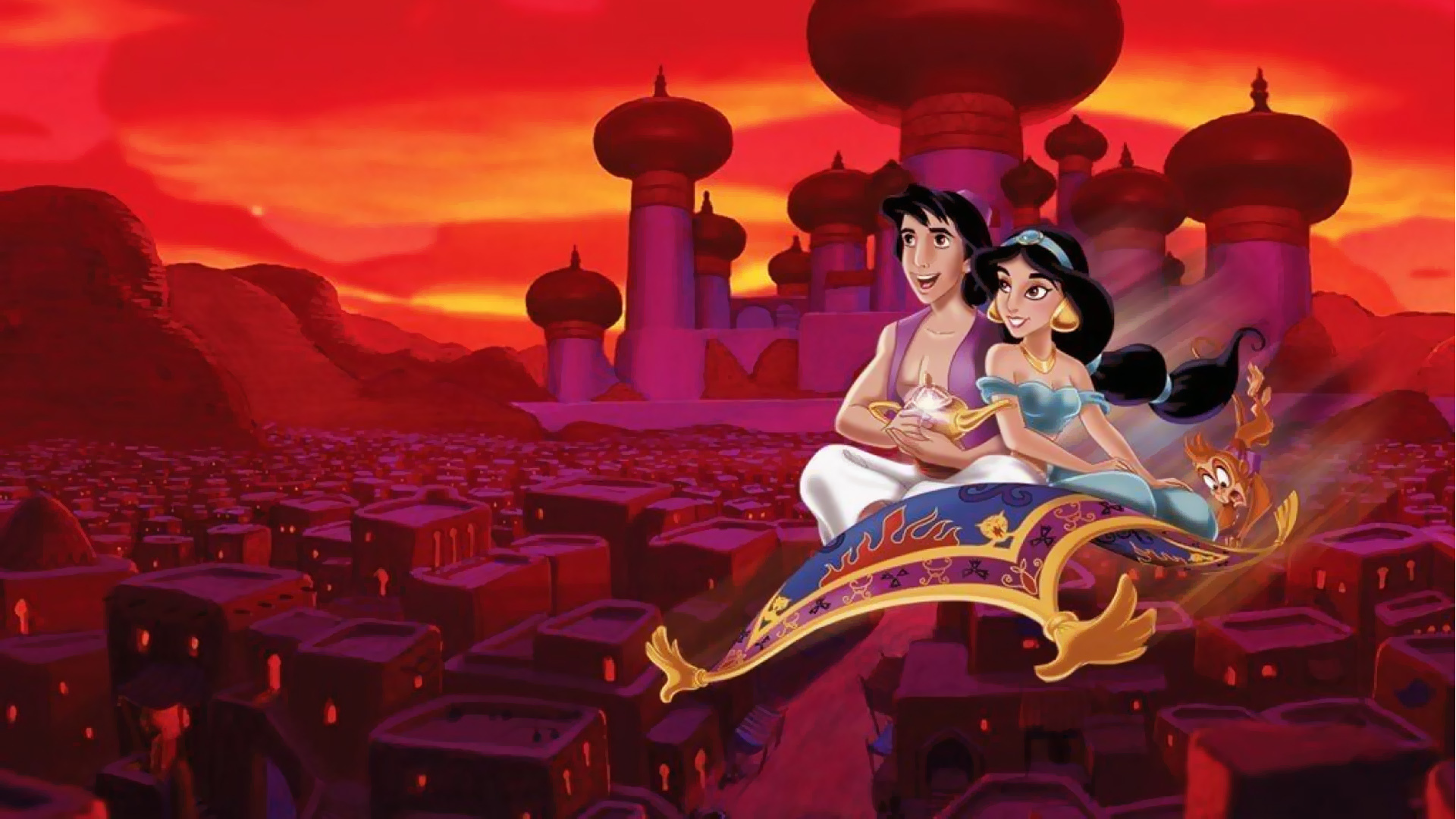 Activity
In pairs, choose ONE Fairy Tale and answer the question:
1) Is there a Special Beginning/Ending
2) Who are the Good Character(s)
3) Who are the Evil Character(s)
4) Who is associated to Royalty?
5) Who is associated to Poverty?
6) What is Magical?
7) Did the main character lose a Parent/Object?
WRITE THIS CHART…WITH THE FAIRYTALE